Lepton Colliders at the Energy Frontier
Mark Palmer and Tor Raubenheimer
Snowmass CPM
October 10-12, 2012
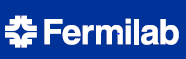 Lepton Energy Frontier Collider Options
e+/e- storage ring
e+/e- linear collider with E < 1 TeV
e+/e- linear collider with E > 1 TeV
m+/m- collider
Also g-g option
2
Lepton Colliders for Snowmass CPM, Oct 12
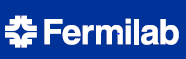 Electron-Positron Storage Rings
LEP2 nearly got to the Higgs
Rings are relatively robust technology
 Higher energy and luminosity designs have been suggested
LEP3: 1e34 cm-2s-1 at 240 GeV in the LEP tunnel
TLEP: 1e34 cm-2s-1 at 240 GeV in an 80 km new tunnel  upgrade to 80 TeV p-p collider   (Blondel, et al, arXiv:1208.0504.)
 Hard to get to much higher energies than 120 GeV
Limited by SR power as:

 Significant challenges
Requires large energy bandwidth and difficult collective effects
Installation with LHC would be difficult
Optimization ongoing
B. Richter, Nucl. Instr. Meth. 136 (1976) 47-60
3
Lepton Colliders for Snowmass CPM, Oct 12
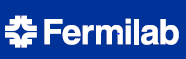 Electron-Positron Storage Rings (cont.)
4
** Optimized slightly differently than in: Blondel, et al, arXiv:1208.0504.
Lepton Colliders for Snowmass CPM, Oct 12
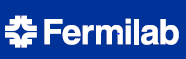 Possible 80 km TLEP option(future upgrade to ~80 TeV p-p collider)
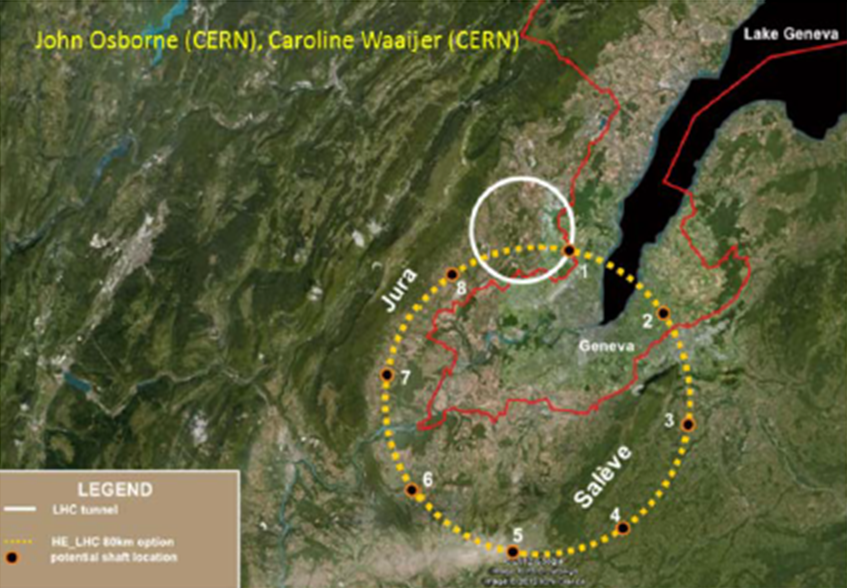 5
Lepton Colliders for Snowmass CPM, Oct 12
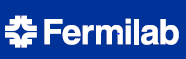 Linear Colliders with E < 1 TeV
Lots of options
ILC design is the most robust
CLIC design also possible
g-g collider options may be a lower cost approach
Advanced accelerator concepts may be possible in far future

 If ultimate goal is multi-TeV lepton collisions, probably should think about pursuing options with upgrade possibilities
Cost of demonstrating technology can be challenging
6
Lepton Colliders for Snowmass CPM, Oct 12
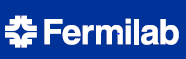 ILC Parameters
Superconducting Rf Cavities
ILC based on high gradient superconducting rf cavities
Potential for still higher gradients from geometry or new materials
R&D towards new materials and geometries for higher gradients
Materials with higher Hc and lower Rs: MgB2, NbN, Nb3Sn, …
Multi-layer materials to reducefields in bulk material
ILC cavities reaching 35 MV/m routinely
~75% of magnetic field limit
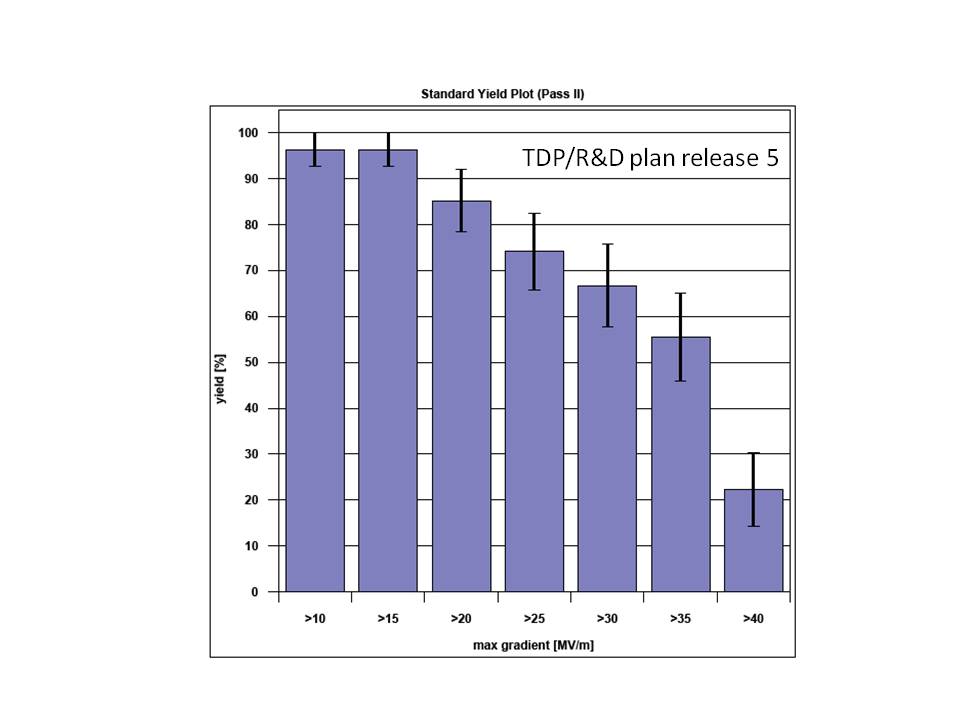 Yield ’10 ~ ’12:
  > 90% @ 25 MV/m
  ~ 80% @ 28 MV/m
  ~ 70% @ 35 MV/m
Yield of ILC 1.3 GHz cavities
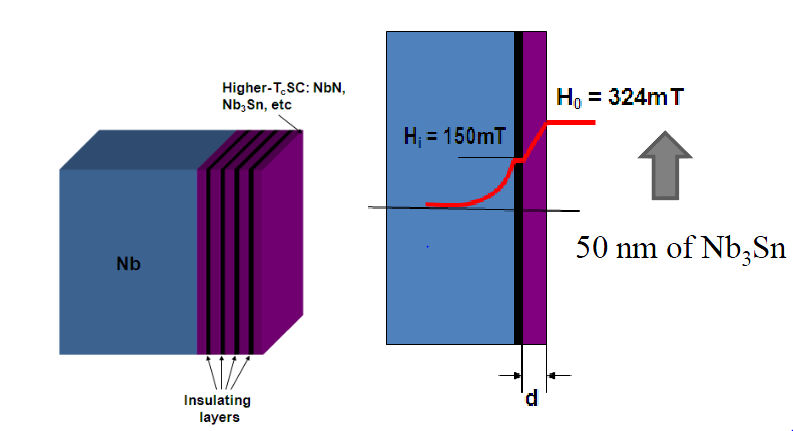 50 MV/m  75 MV/m
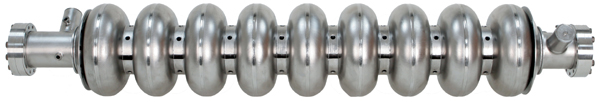 New Acceleration Techniques
Page 8
New Acceleration Techniques
Page 8
From Grigory Eremeev SFR’09
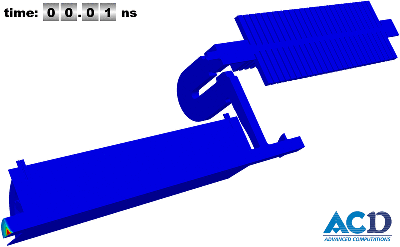 CLIC layout at 500 GeV
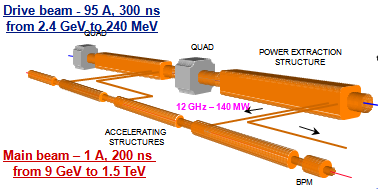 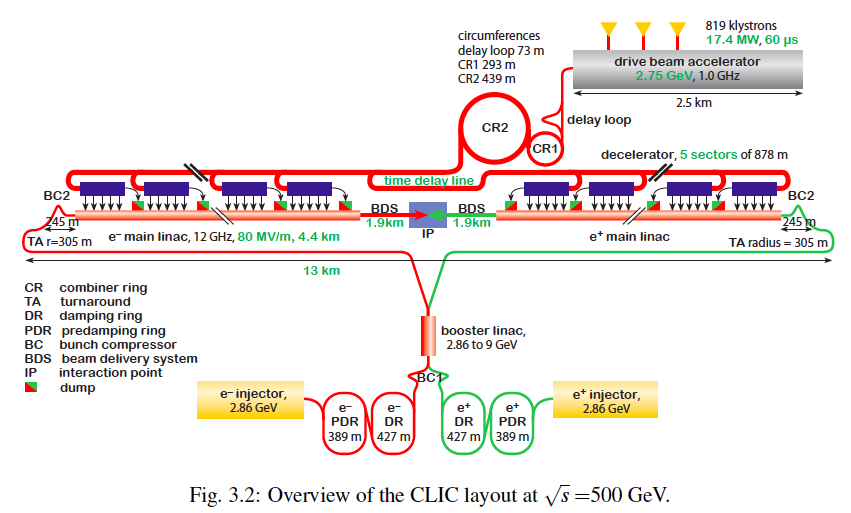 Potential Staged CLIC Parameters
D. Schulte
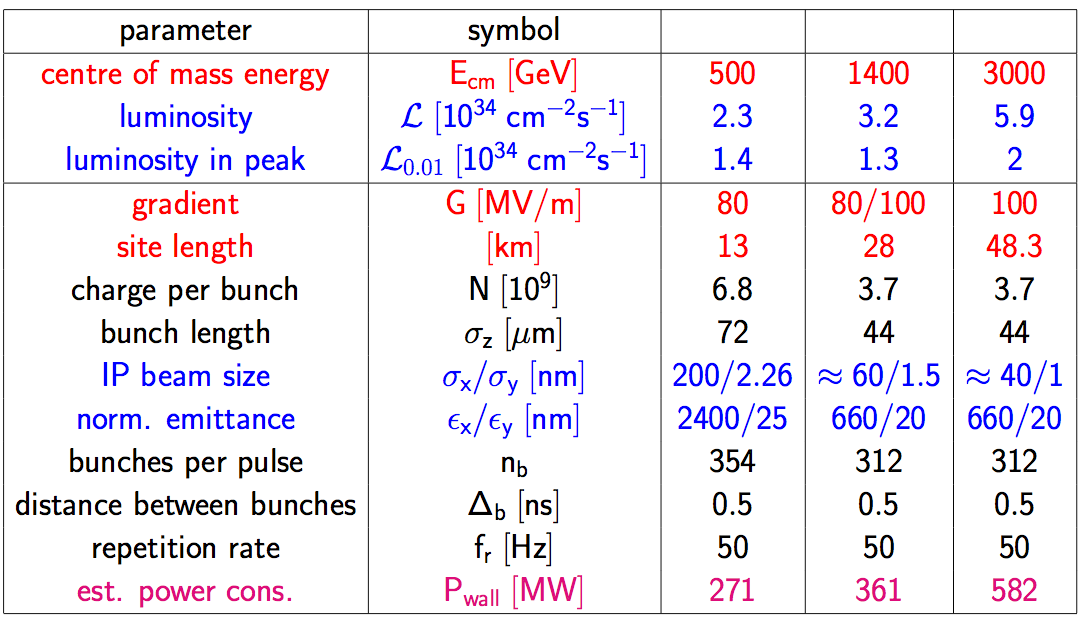 10
Lepton Colliders for Snowmass CPM, Oct 12
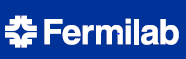 Gamma-Gamma Linear Collider Options
A Higgs factory might provide an entry for a ‘low-cost’ g-g linear collider and technology demonstration
e-- e- cms energy of only ~160 GeV (g-g cms is roughly 80%)
Eliminates large portion of ILC infrastructure (e+ source, damping rings, bunch compressors, …) and should save significant $
Many options: 
SLC configuration with single 85 GeV linac
Sapphire: 22 GeV recirculating linac in SLC-configuration
Expandable dual 85 GeV e- linacs in classic LC configuration
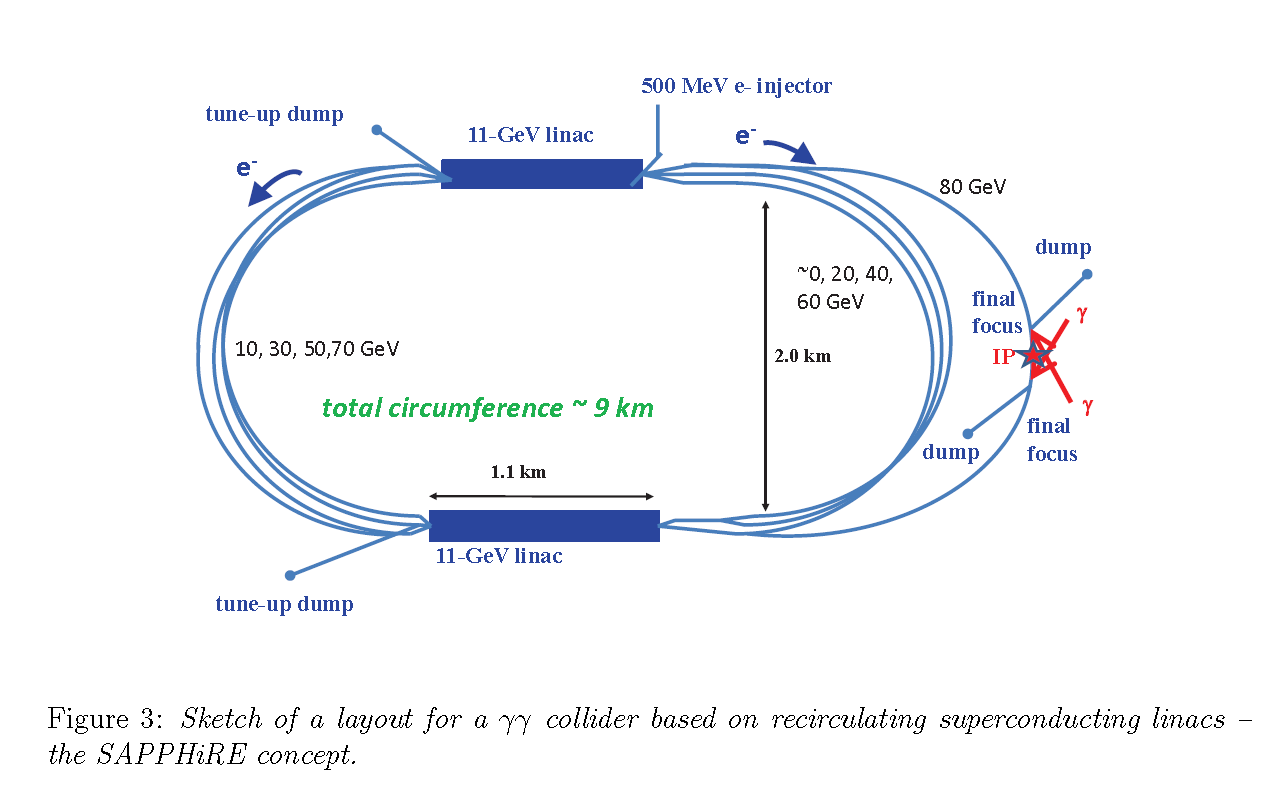 Sapphire
R ~ 1 km
Pol.     Rf gun
85 GeV SCRF linac
~3 km
11
Linear Colliders with E > 1 TeV
ILC is ~ 50 km at 1 TeV
Possible to consider higher gradient SCRF materials or PWFA  boost
 CLIC design is aimed at upgradable design  1.5 or 4 TeV
Geographic gradient of 4x higher than ILC
 Advanced acceleration options (plasma, dielectric)
Plasma acceleration has made great progress however still huge challenges in beam quality and stability
Extremely low charge dielectric-laser accelerators may provide only reasonable parameters in multi-TeV regime
None of AARD options are close to being ready
 Some plasma and dielectric options act as transformers taking high power beams  high energy beams
Possible to develop upgrade options for ILC-like technology?
12
Lepton Colliders for Snowmass CPM, Oct 12
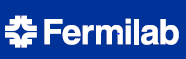 Concept of Beam-Driven Plasma Linac
Concept for a 1 TeV plasma wakefield-based linear collider
Use conventional Linear Collider concepts for main beam and drive beam generation and focusing and PWFA for acceleration
Makes good use of PWFA R&D and 30 years of conventional rf R&D
Concept illustrates focus of PWFA R&D program
High efficiency
Emittance pres.
Positrons
Allows study of cost-scalesfor furtheroptimization of R&D
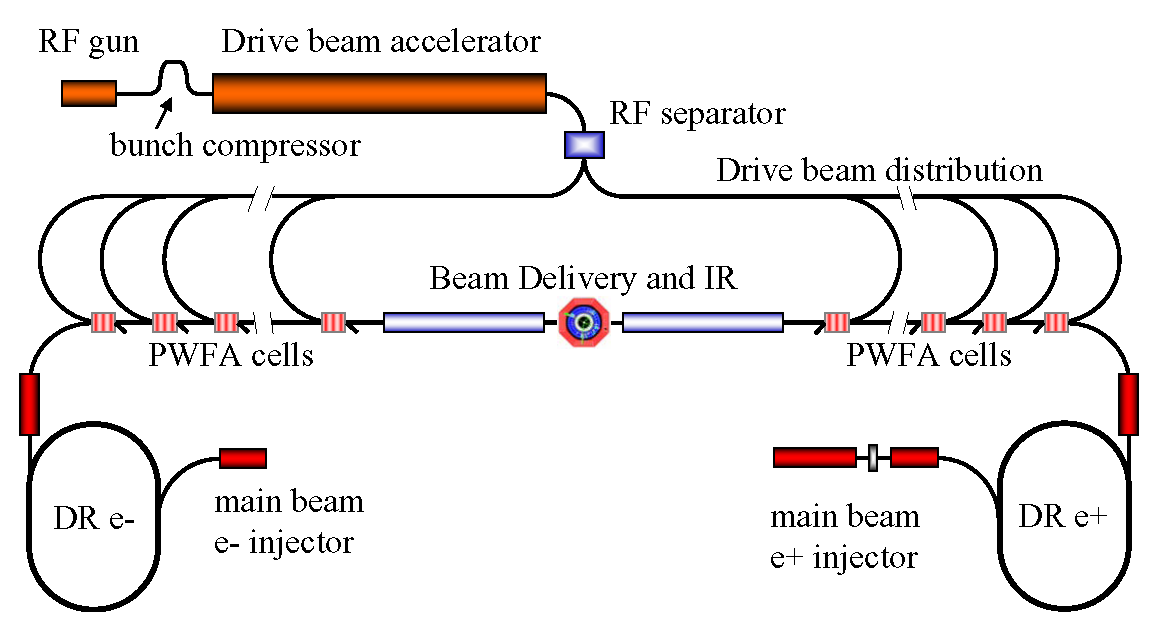 13
Lepton Colliders for Snowmass CPM, Oct 12
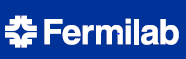 Possible Linear Collider Parameters
ILC and CLIC parameters from design reports; 10 TeV DBA scaled from Wei Gai communication; 10 TeV DLA and Plasma Accelerator from 2010 ICUIL/ICFA Workshop
14
Lepton Colliders for Snowmass CPM, Oct 12
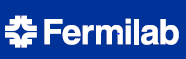 Muon Collider
Compact facility accelerating muons with recirculating linacs and rings

Major Challenges
Muon generation
Cooling of muons
Cost-efficient acceleration
Collider ring andbackgroundsfrom decays

Being studied as part ofMAP & proposed Lepton 
Collider Physics Framework
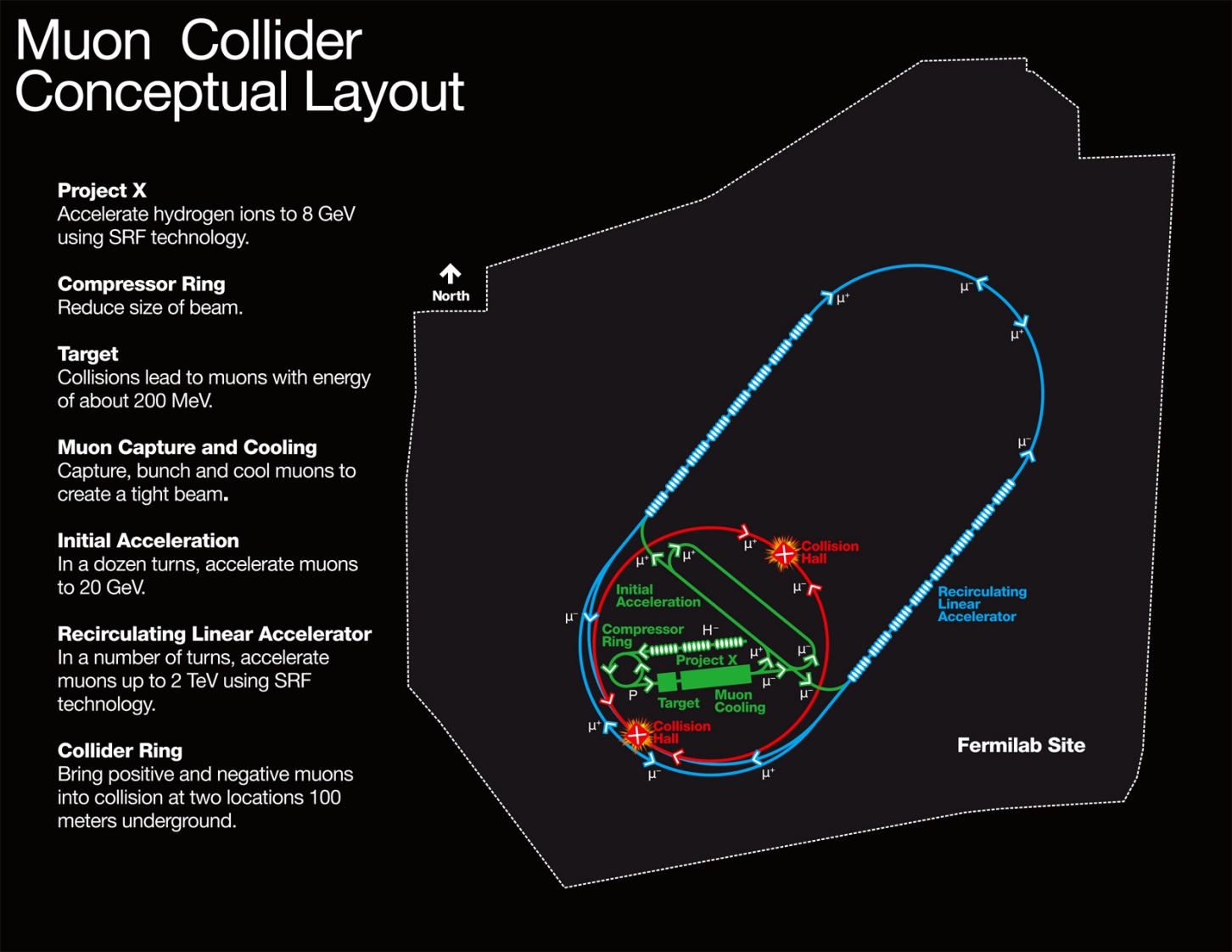 For 3 TeV
15
Lepton Colliders for Snowmass CPM, Oct 12
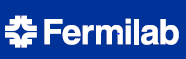 Muon Collider Parameters
Depends on cooling scenario:
1031a~1032 cm-2sec-1
s-channel:  factor 
of ~4×104 in rate
16
PWall < 300 MW
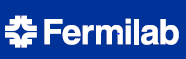 Lepton Colliders for Snowmass CPM, Oct 12
Steps Toward a Muon Collider
NEUTRINO FACTORY
Project-X is being designed to deliver 4 MW of 8 GeV 
Muon test facility would demonstrate capture and 1st cooling
NEUTRINO FACTORY
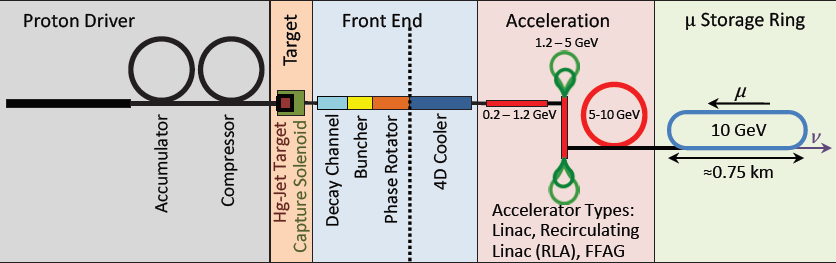 n Factory Goal: O(1021) m/year 
within the accelerator 
acceptance
Share same complex
MUON COLLIDER
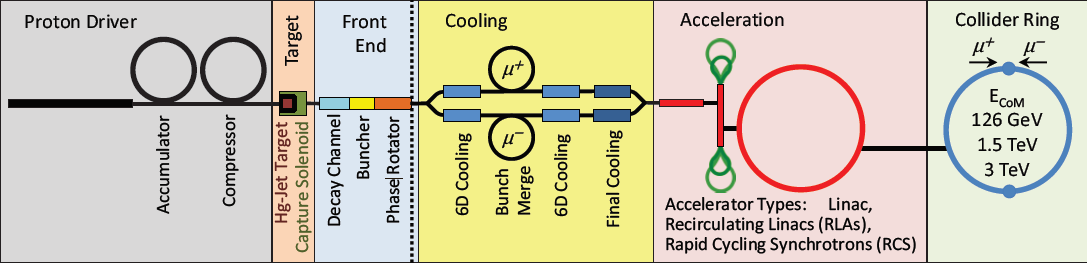 17
Lepton Colliders for Snowmass CPM, Oct 12
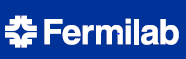 Summary
Many options for next-generation lepton colliders
 Storage rings can access Higgs but limited in energy reach
 ILC-technology is essentially ready for construction
Important to understand upgrade options
 CLIC/NCRF technology might provide an alternate approach with different upgrade possibilities and technology risks
 Advanced accelerator concepts not ready but may provide path to future upgrades for LC concepts
 Muon collider synergistic with US Intensity Frontier program and may provide path to future Energy Frontier
18
Lepton Colliders for Snowmass CPM, Oct 12
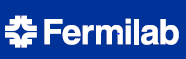